אירועים וטרינריים בבקר וצאן רבעון 4  2018
דר'  גיל שביט.
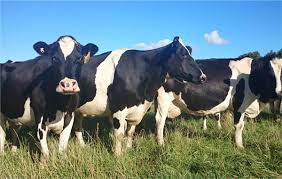 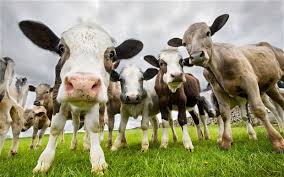 אירועים עיקריים.
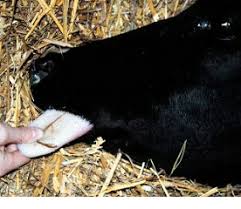 כלבת
הפלות
דבר צאן
פה וטלפיים
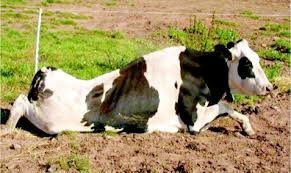 כלבת
2 כלבים מאזור דלית אל כרמל.
חיסון.
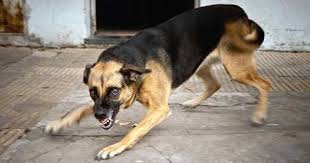 הפלות בצאן ובבקר
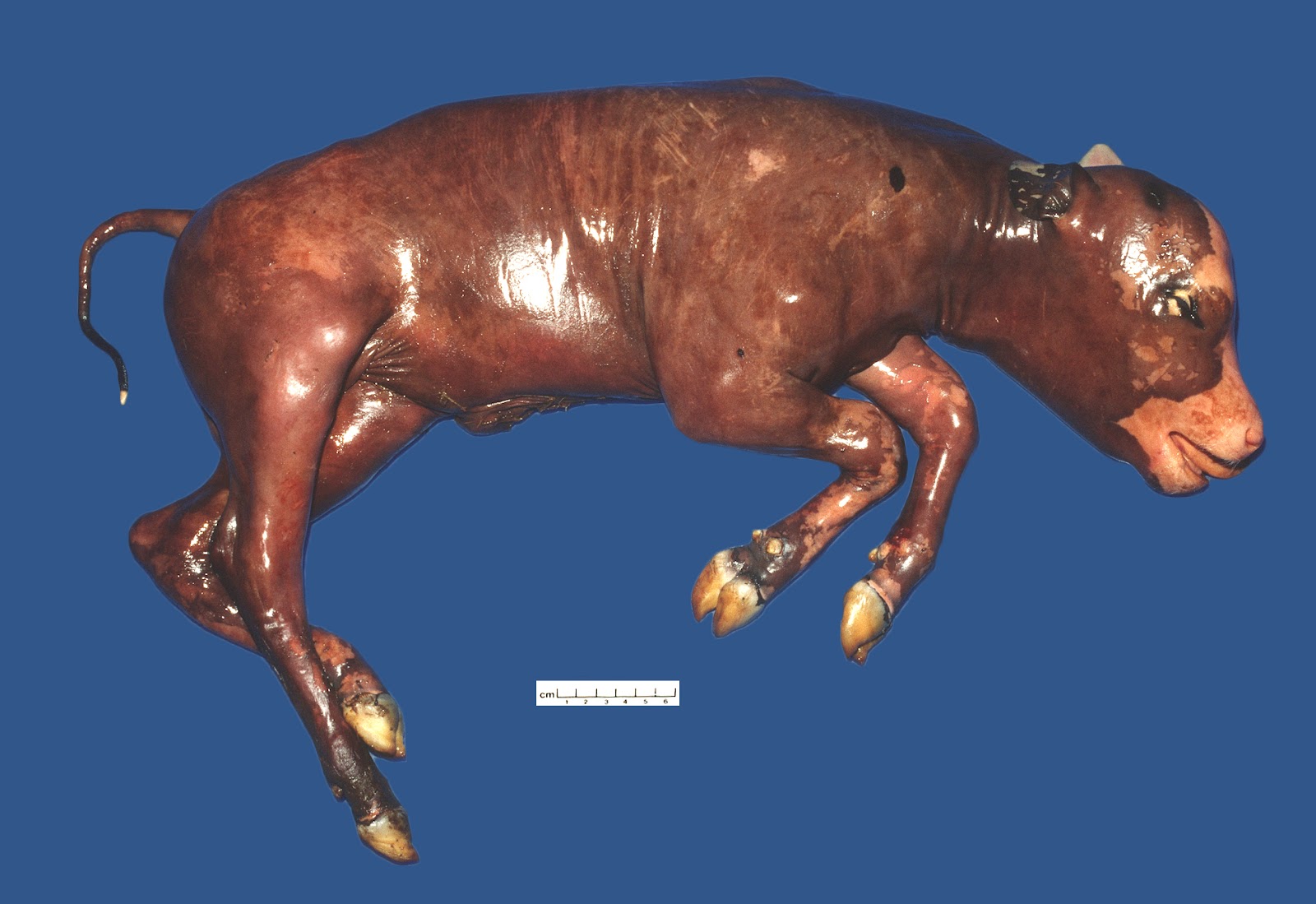 BVD: הפלות ועגלים חלשים.
נאוספורה:  טרימסטר 2.  צואת כלבים.
לפטוספירה (עכברת):  טרימסטר 3.
                זנים "ישנים".
                זן הפומונה.
אפידמיולוגיה: 3-7% בבקר. 
אבחון,  טיפול, חיסון.
צאן: וירוס הסימבו:  רמה"ג, טלאים מעוותים, חרקים מעופפים.
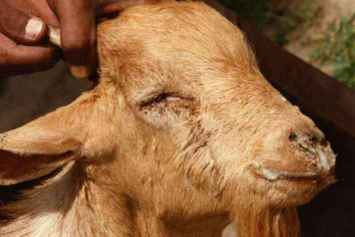 דבר הצאן
מחלה וירלית
תמותה גבוהה ביחוד בעיזים.
חום גבוה 40-41
הפרשות אף, עיניים, אנורקסיה,  פצעים בפה, ריור, שלשול, רזון, דלקת ריאות משנית.
טיפול תומך
חיסון.
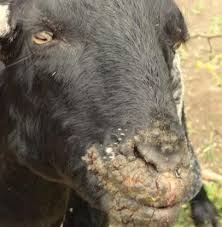 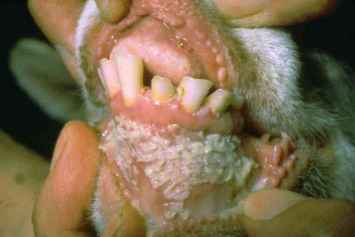 פה וטלפיים (פו"ט).
מחלה וירלית מדבקת הפוגעת בשסועי פרסה.
אפטווירוס.
וירוס עמיד, 7 זנים ללא חיסון צולב.
הדבקה: מגע, אויר, אדם, חפצים, (רכב,  וטרינר, מזריע, מחטים).
סמנים קליניים: חום, תיאבון ירוד, ריור, שלפוחיות, צליעות, תמותה פתאומית בוולדות.
תחלואה גבוהה  (100%) תמותה נמוכה. (1%).
חיסון והסגר.
אירועים בודדים בעיקר בצפון רמה"ג ובמורדות הרמה הצפוניים.
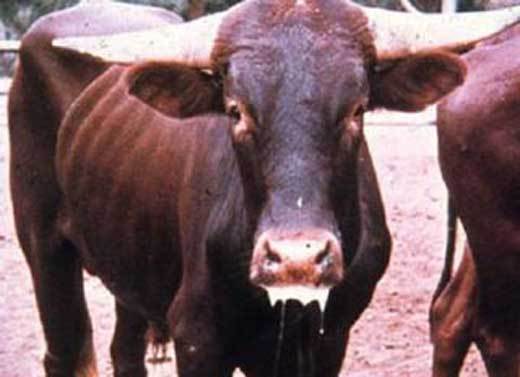 פה וטלפיים
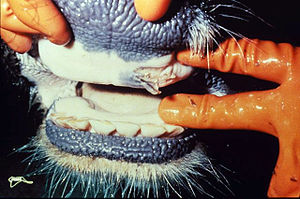 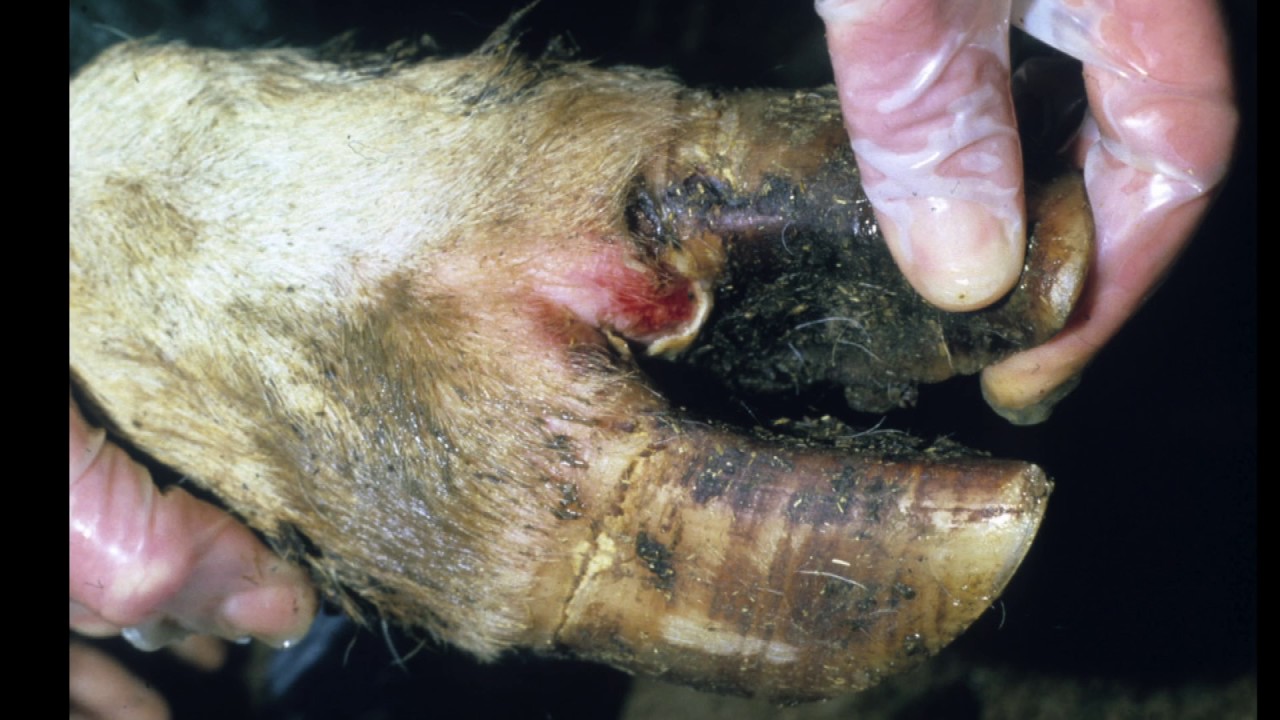 תודה על ההקשבה
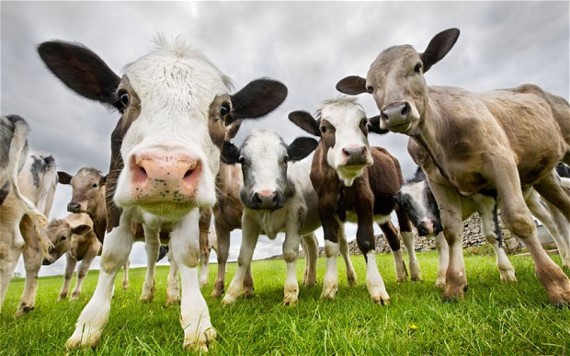